R  r .   .
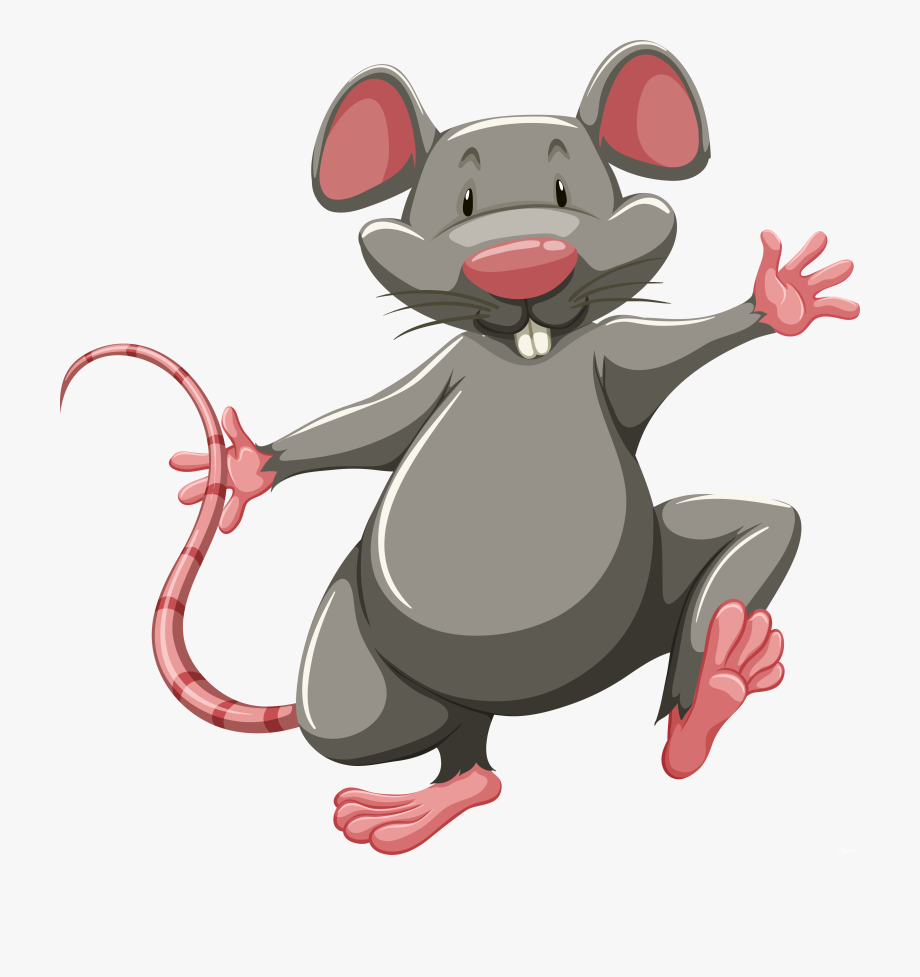 rat
.
.
.
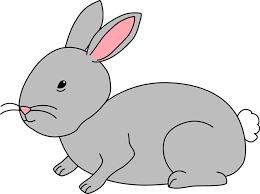 rabbit
.
.
.
.
.
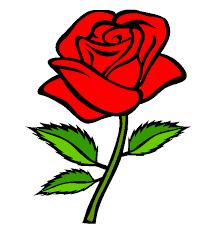 rose
.
.
.
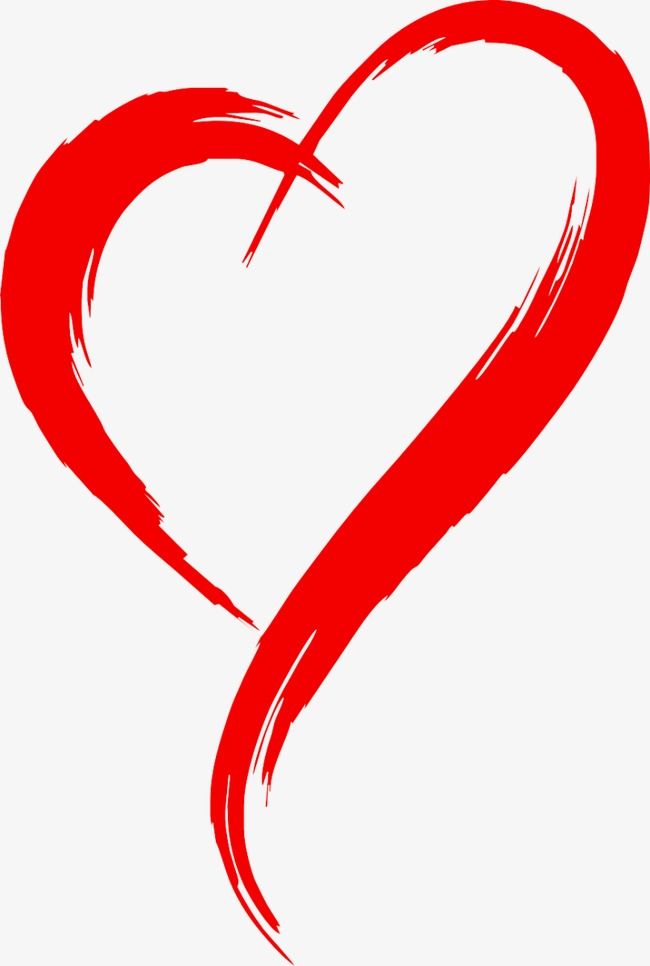 red
.
.
.
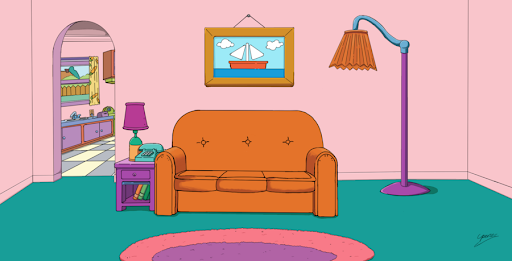 room
.
.
.
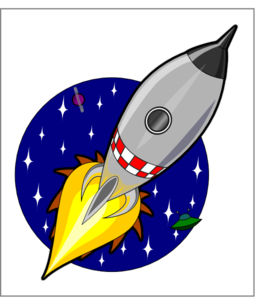 rocket
.
.
.
.
.
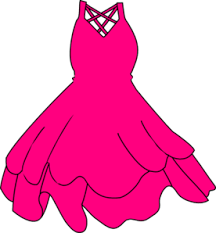 dress
.
.
.
.
racket. .  .  . .
grass. . .  .
rain.  .  .
raccoon. .  .   .   .
rat. . .
ran. . .
rest. . . .
rap. . .
Trap. . . .
trip. . . .
rock. .  .
crack. .  .  .
rip. . .
track..  .  .
risk….